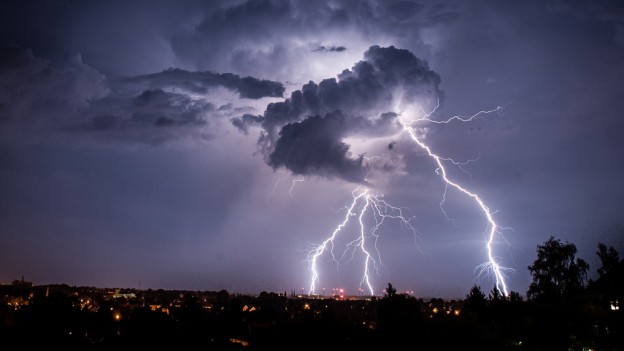 Gefährdungskarte Oberflächenabfluss
Paul Steffen, Vizedirektor BAFU
Gefährdungskarte Oberflächenabfluss
3. Juli 2018, Kursaal Bern
Gravitative Naturgefahren
Lawine
Rutschung
Sturz
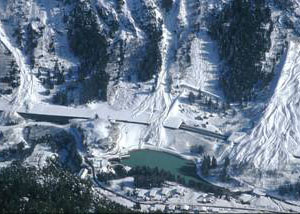 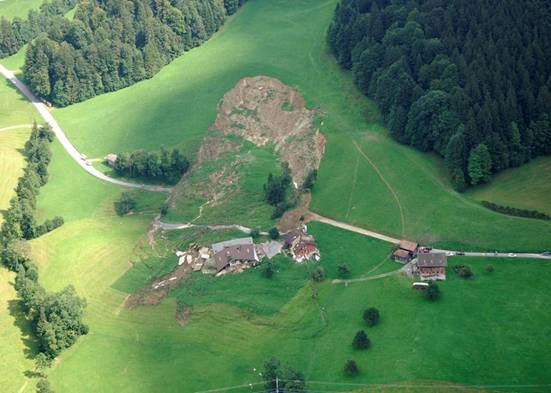 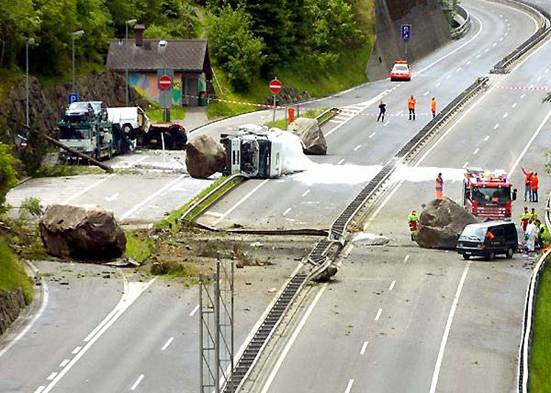 Schweizer Luftwaffe
SLF
Keystone
Murgang
Überschwemmung
Erosion
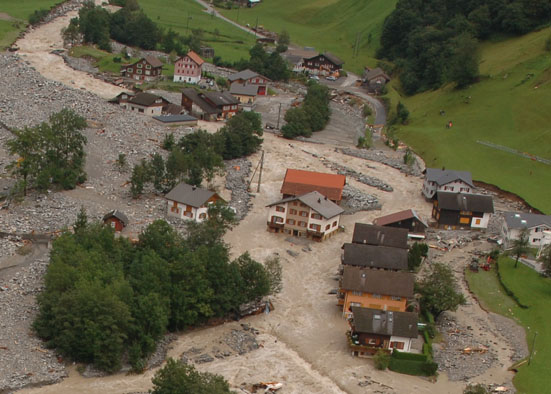 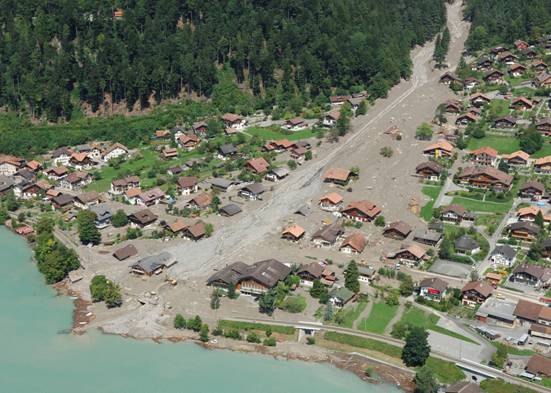 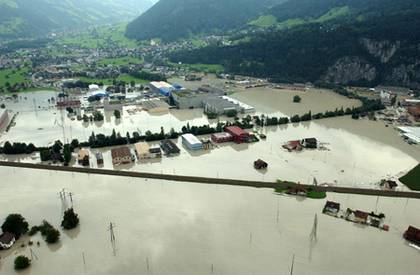 Tiefbauamt UR
Schweizer Luftwaffe
Schweizer Luftwaffe
Risiken
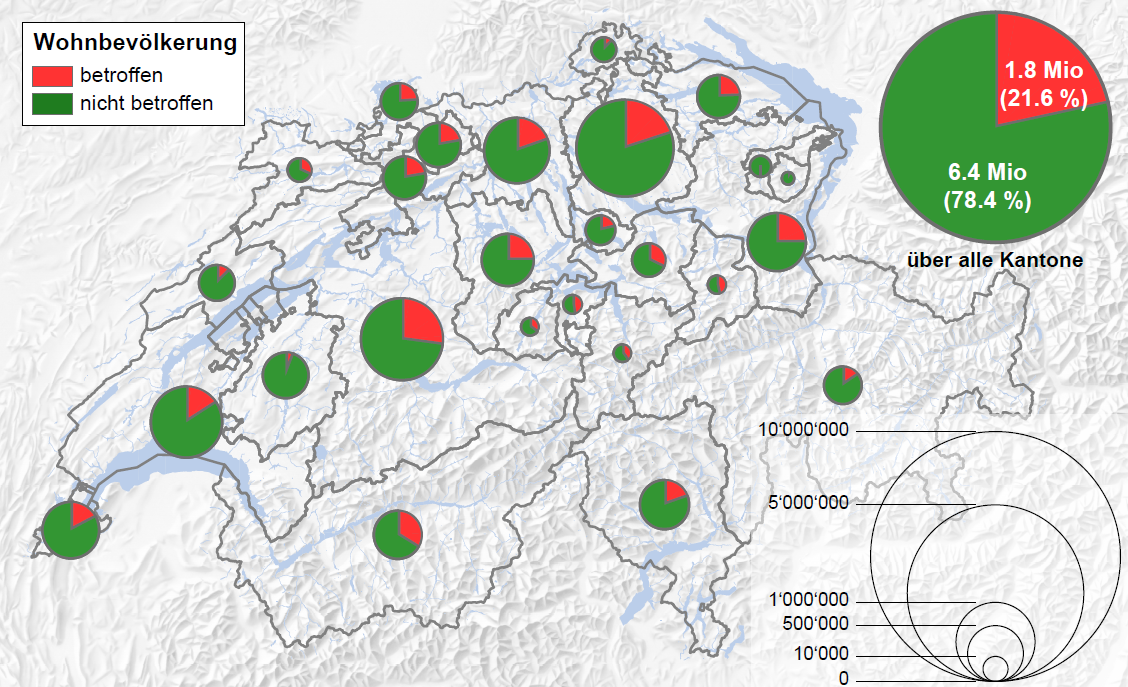 Lausanne, 11.06.2018
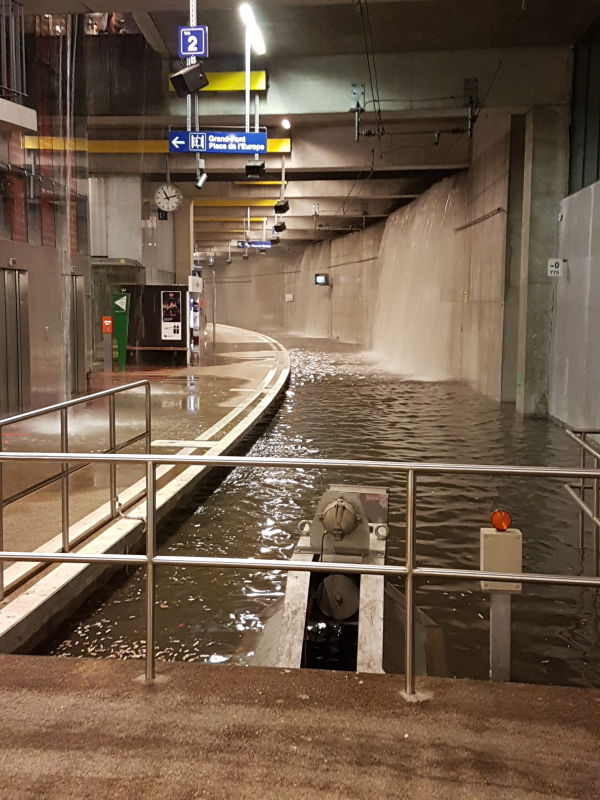 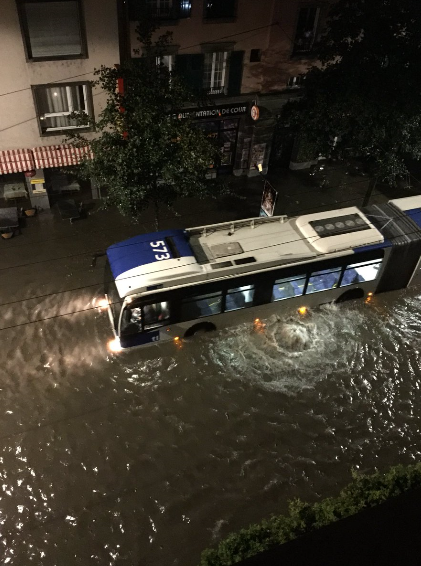 twitter
Lausanne, 2018, 20.min
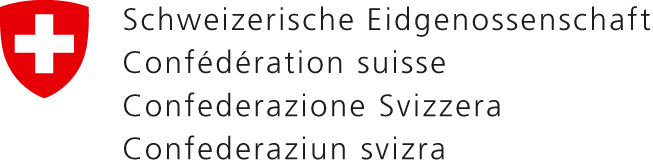 Projekt «Gefährdungskarte Oberflächenabfluss Schweiz»
Eidgenössisches Departement für Umwelt, 
Verkehr, Energie und Kommunikation UVEK
Bundesamt für Umwelt BAFU
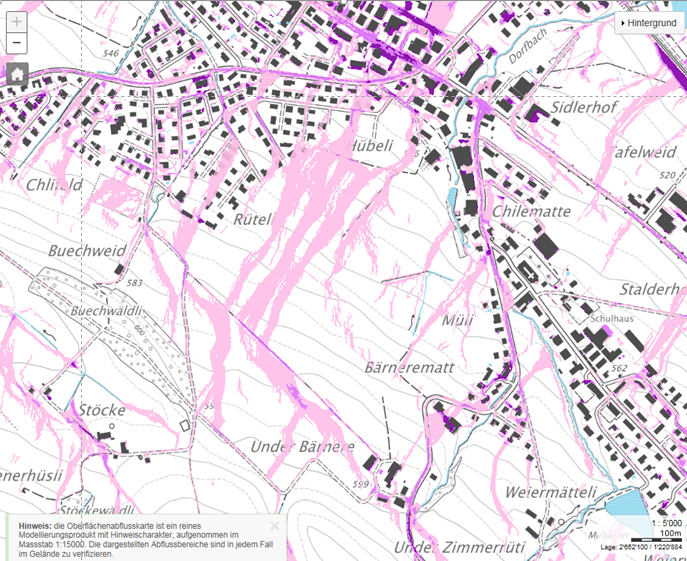 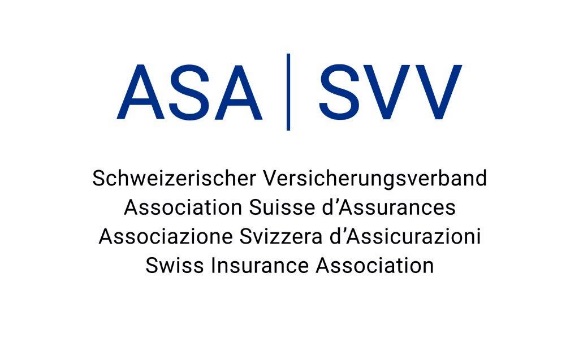 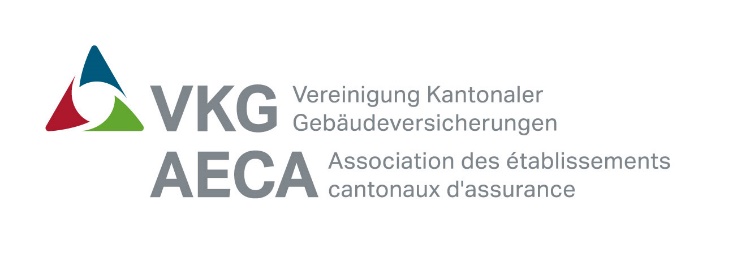 Pluvial floods
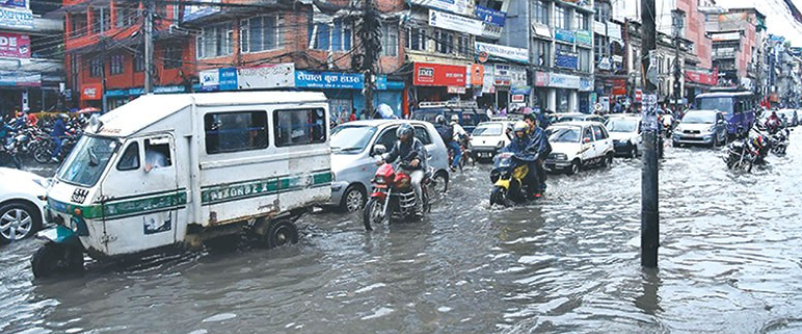 The Kathmandupost 28.7.2017
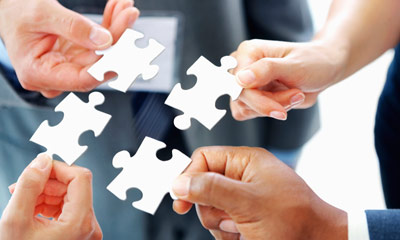 Danke für Ihre Aufmerksamkeit !
www.iqperhour.com